Guy Berger:
Digital Literacy for African Newsrooms:
Coming up …
Do the web!
Monitor hot topics
Multiple home pages
Using RSS
Yahoo pipes
Join communities
1. Do the web
set an example in using Internet-based tools
be the best informed and most organised of all your staff
1
From Web 1 … to Web 2.0
Automation
Database, not separate documents
Complement your pull-searches, by harnessing the Internet’s pushing power.
Push:      monitor hot topics
http://www.google.com/alerts
2
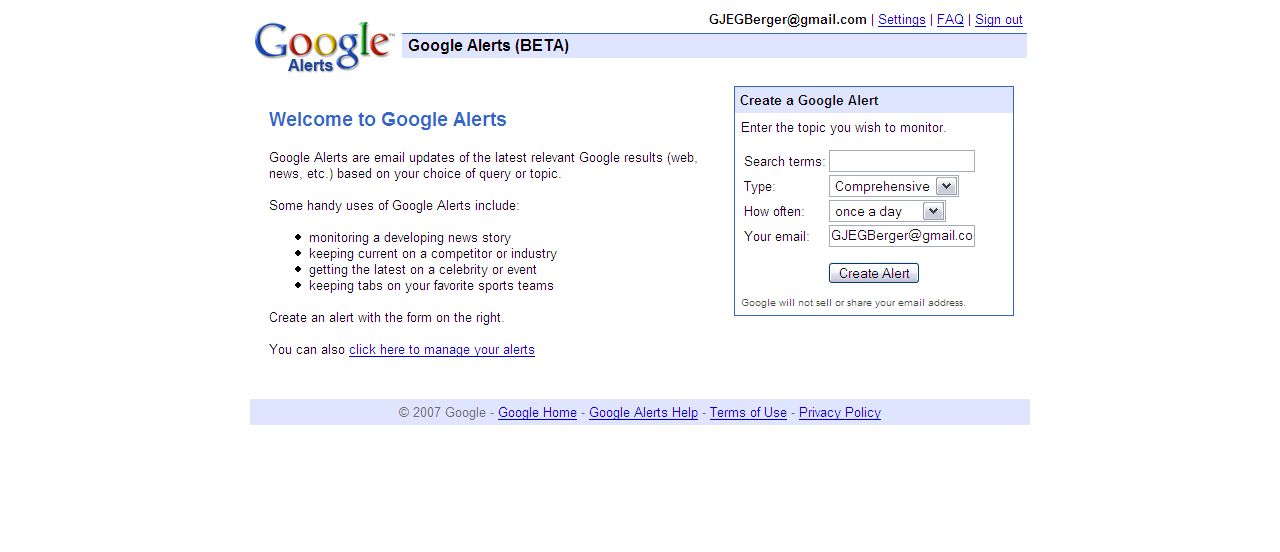 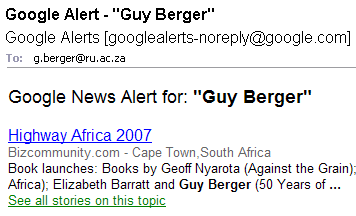 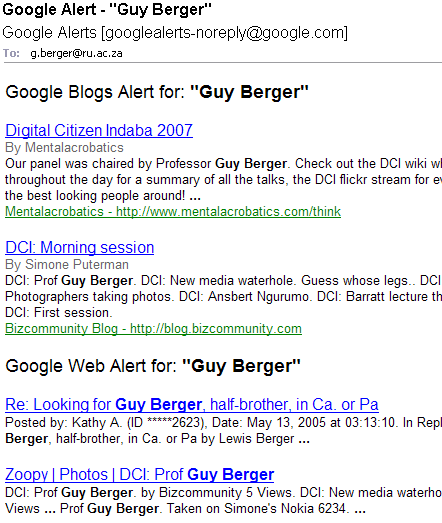 Heh heh!
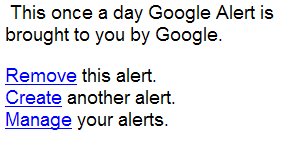 TABS
Push:
Multiple home pages
3
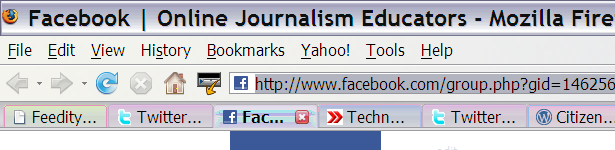 You don’t have to have to load one page, read it, exit, repeat another. Etc etc. 
Or even open several NEW windows 
TABS = many on the same page.
And SOP get selected ones loading as your default home page settings.
HOW? Browser: tools,options.
RSS feeds: any update at your    favourite site comes to you
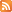 Push: get fed!
4
3 ways to sign up to RSS feeds:
Via your web browser (eg. Explorer, Firefox) – diverse display
Via your email
Via a dedicated RSS reader (eg. Google reader) (shows in email-style folders)
4i
(i) Via Browser
Explorer
Firefox
click the RSS icon; then click the yellow star  on your toolbar; save.
click the RSS icon; click Cntrl D to save; choose bookmarks tool bar
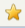 In my view, best for RSS:FIREFOX IT
FIREFOX
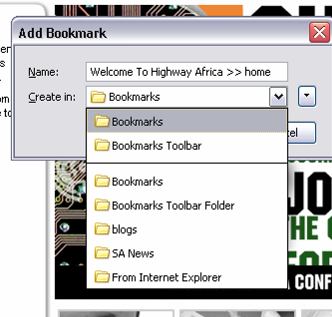 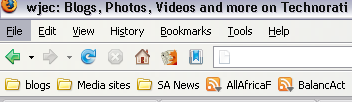 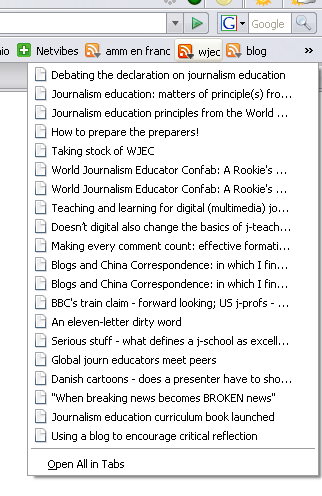 (ii) via Outlook email
EITHER: 
RSS Feeds button in your Mail Folders. Right-click there.
OR: 
Paste address of feed at www.rssfwd.com
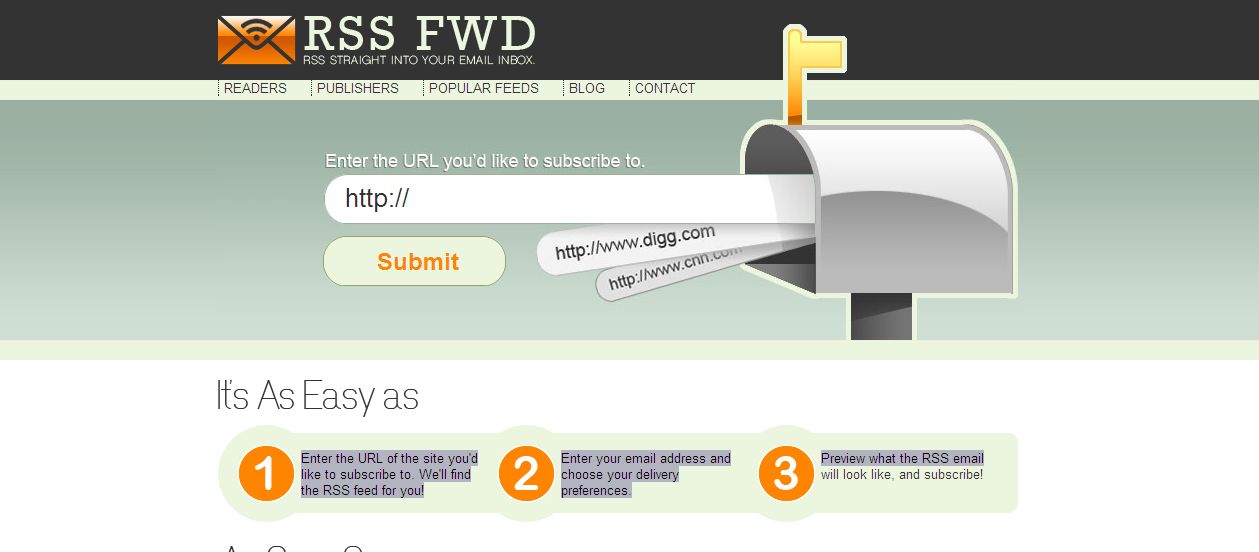 (iii) Via a “reader”
www.google.com/reader

www.newsgator.comFilter for a keyword
www.netvibes.comA one-stop home page?
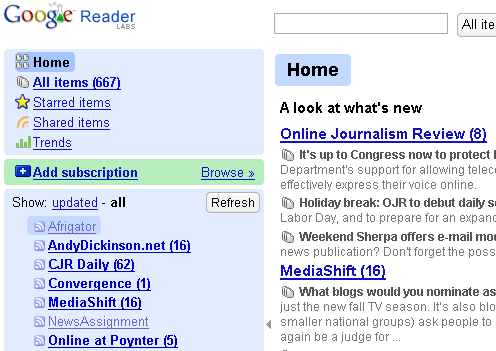 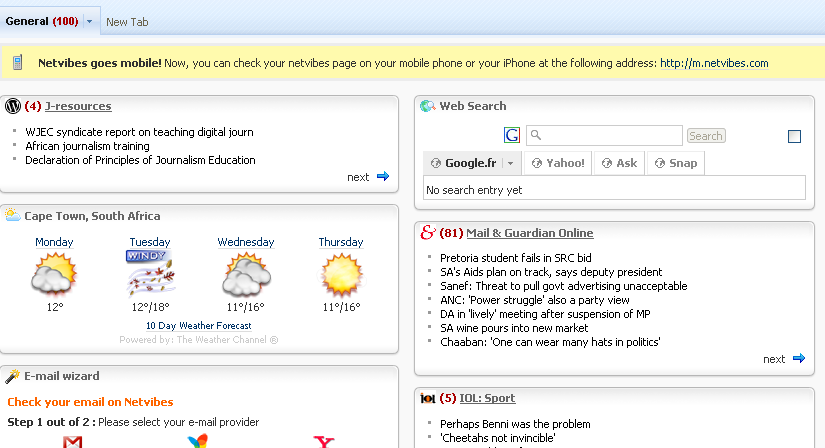 What when an old site doesn’t do RSS?
CONVERT IT!
www.feedity.com
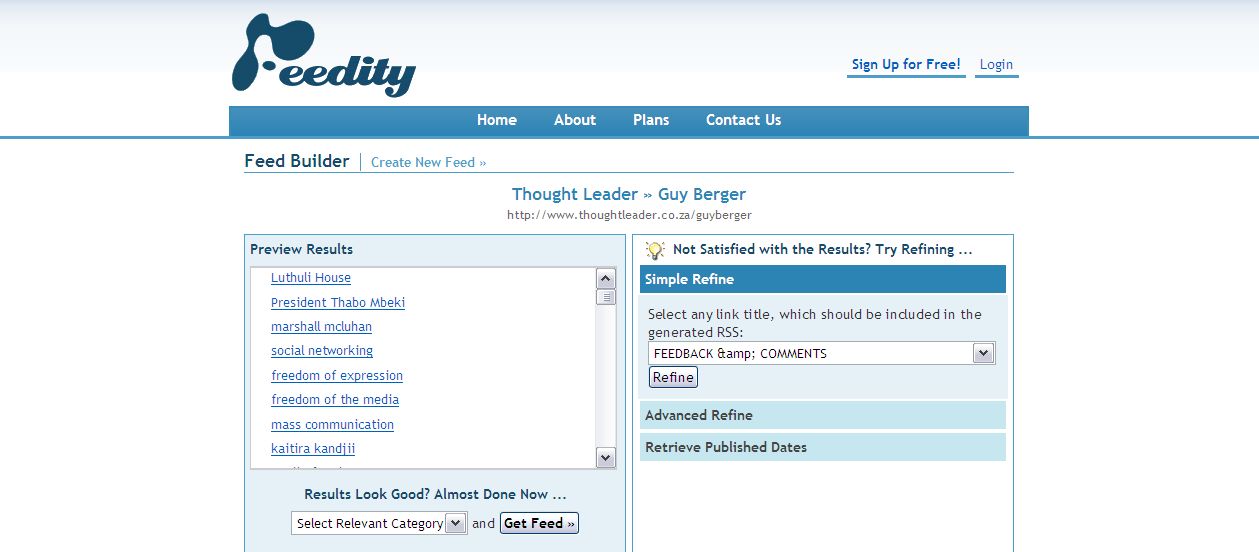 MERGERPlumb for a single funnel
Push yahoo
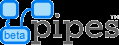 http://pipes.yahoo.com
4
http://pipes.yahoo.com
Aggregatefeeds AND filter them!
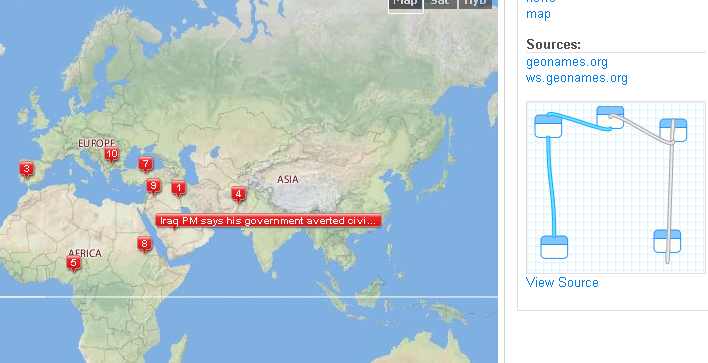 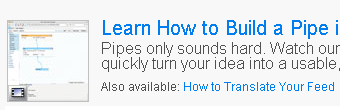 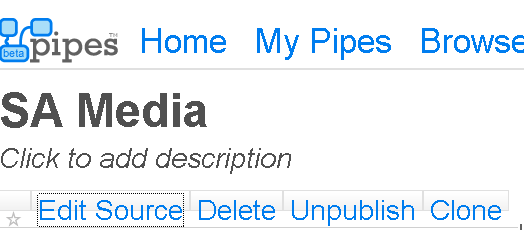 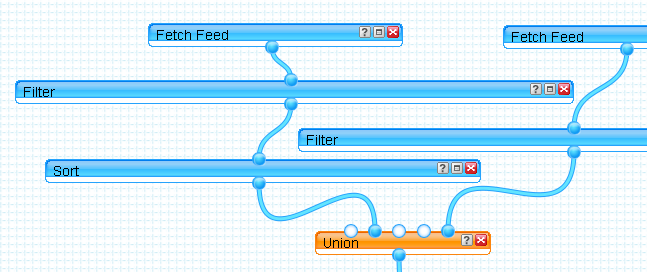 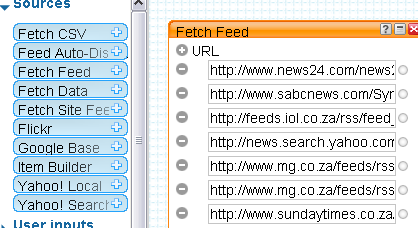 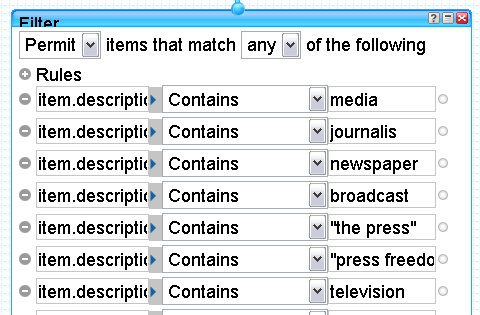 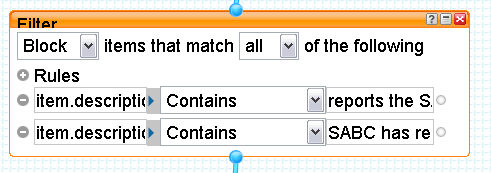 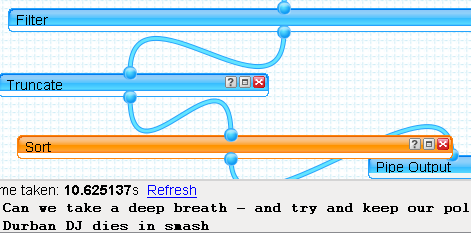 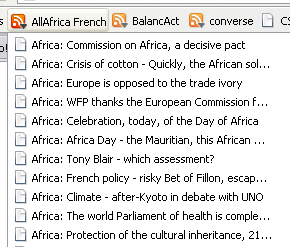 French news translated
Headlines from 41 Francophone Africa news sources!
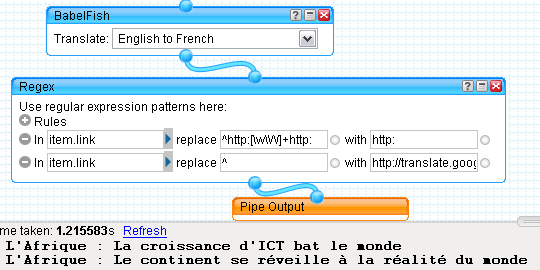 From Web 1 … to Web 2.0
Old way: solo search… or,                  a pal recommends URL
Surfacing, not searching
Now: communities of interest
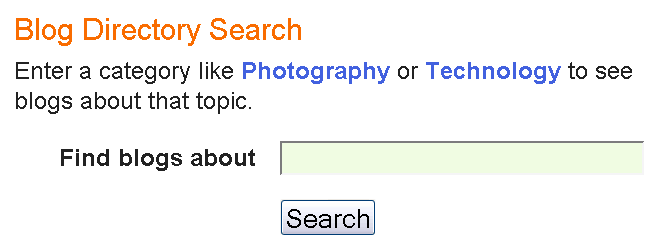 5
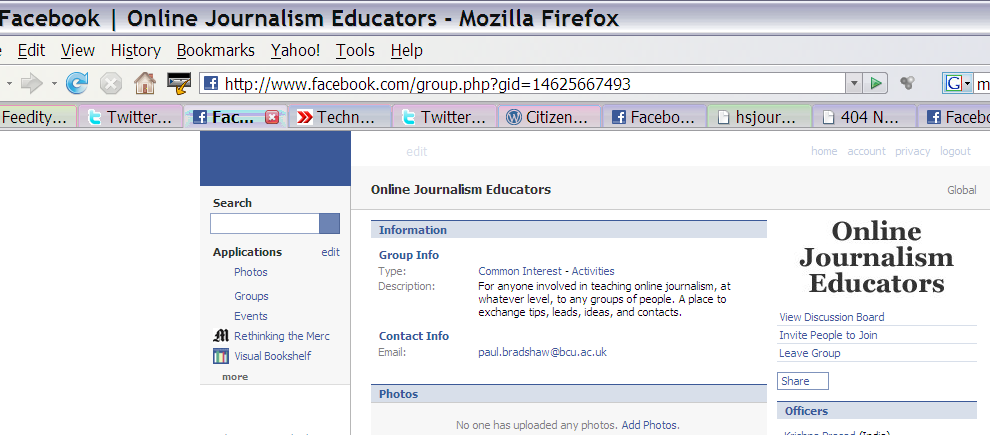 So: aggregate! eg. tags RSS
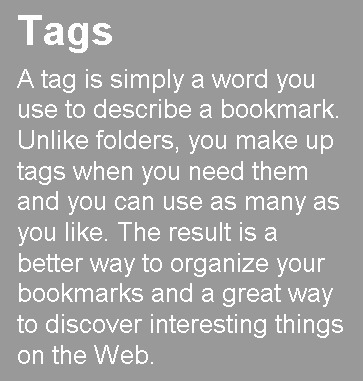 Here’s how…
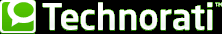 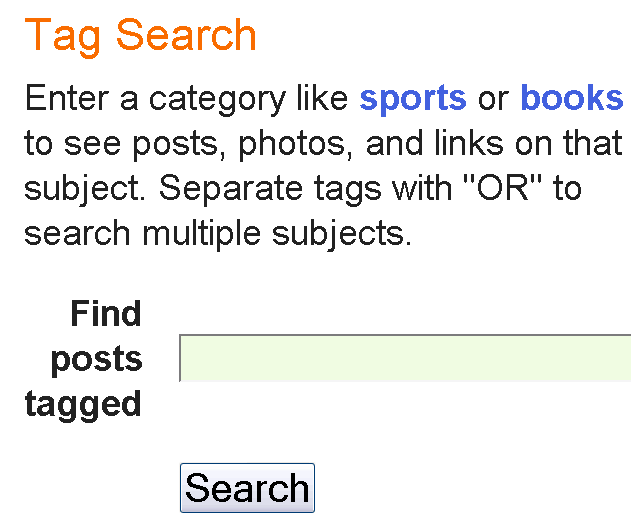 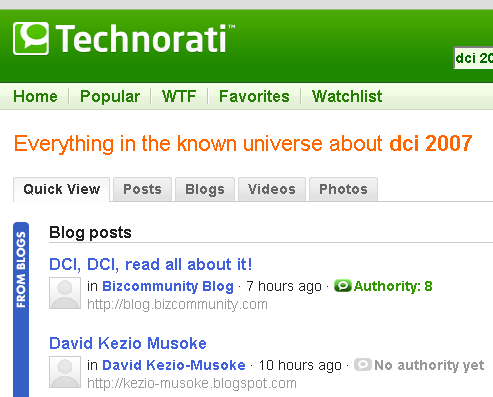 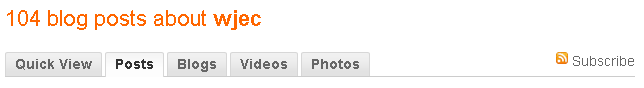 http://feeds.technorati.com/feed/posts/tag/wjec
And try Social Bookmarks:
http://del.icio.us.com 
(topic bookmarks to RSS)
So now you know
How to do hot Alerts
Set up multiple home pages
Use RSS (3 options)
Build a Yahoo pipe
Join communities

More?
#
http://www.mg.co.za/converse
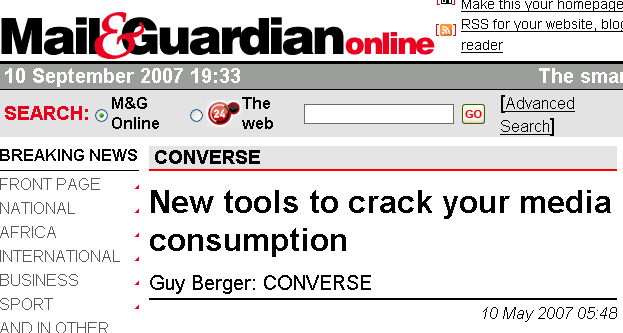 Go forth
Get your info … and share the skills

Thank you